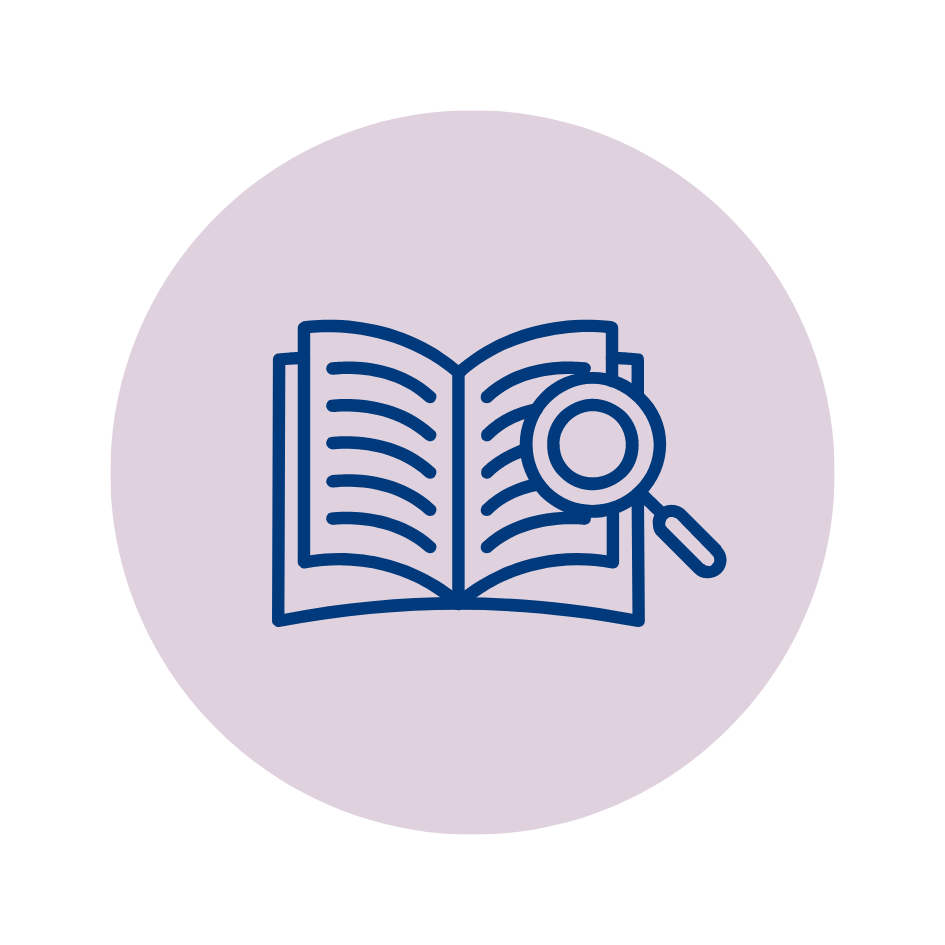 Confidential Contact Case Study Session
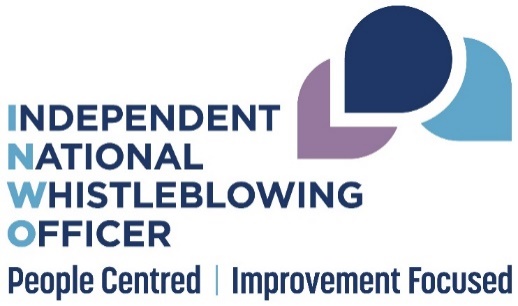 Looking at a case involving detriment
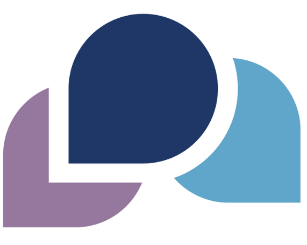 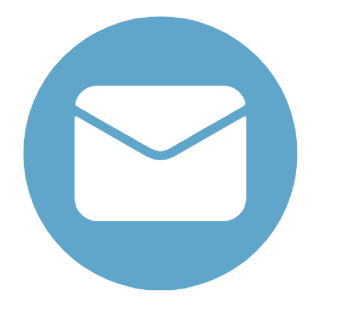 You have mail!
You receive an email from a colleague asking for a call back.
Take a few minutes to read the email.
Discussion – part one
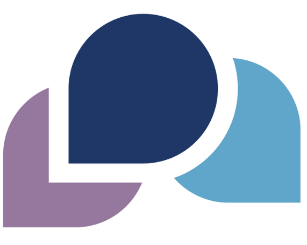 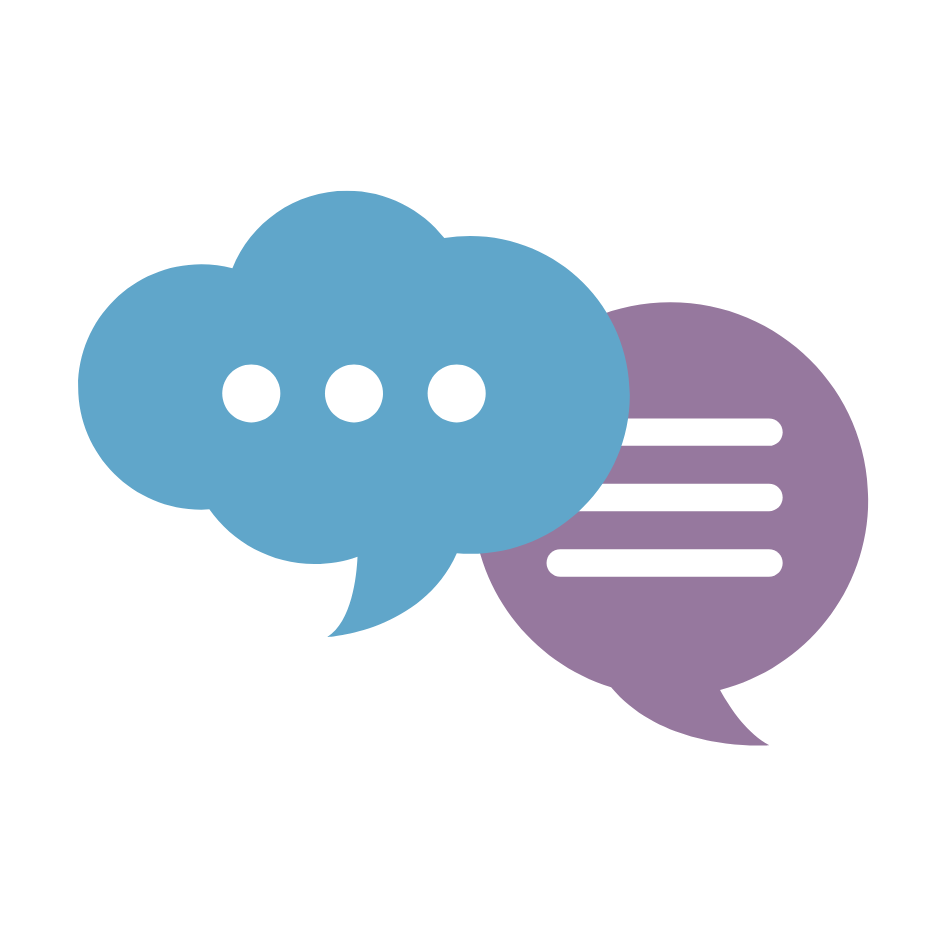 What are your first thoughts? 
How do you respond initially?
What questions do you have for the person?
What information do you think you might need to pass on to the person? 
Do you know how to access any relevant signposting resources?
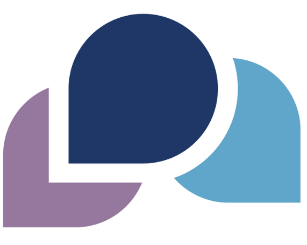 What happened?
[Speaker Notes: [facilitator shares next part of the scenario – CC’s have the option to take notes of key points to help with the next part of the discussion]]
What have we learned?
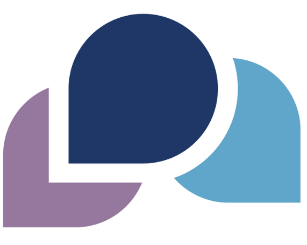 Think about the meeting/call in advance and make arrangements with the whistleblower
Make sure you understand what the concern is – there may be more to it than it seems at first
Think about any connection between whistleblowing concerns and bullying – is there potential that the person is suffering detriment?
Think about the signposting information you have to hand
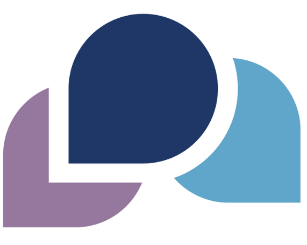 What do we know so far?
The Concern:
Cleaning chemicals inappropriately stored and labelled
Detriment after raising concerns under business as usual arrangements
Ryan (the whistleblower):
Is an NHS Employee
May require support
Feels that he is being bullied
Discussion – part two
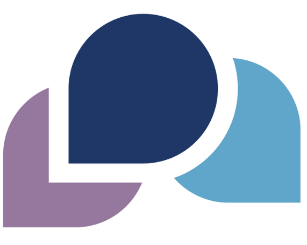 Do you understand the concerns raised? Do you need them in writing? 
Do you have any follow up questions for the whistleblower?
Does this concern appear to meet the whistleblowing definition?
Do you know how to help them raise the concern?
Do you need to signpost the whistleblower to any other resources or processes?
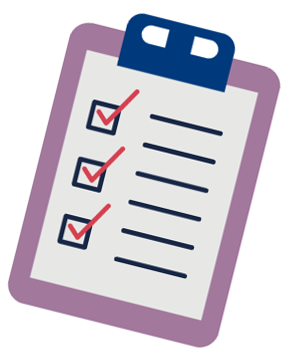 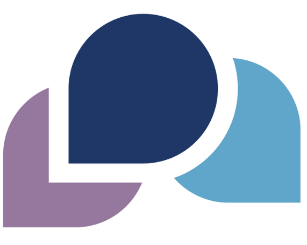 What happened?
[Speaker Notes: [facilitator shares next part of the scenario – CC’s take notes of key points]]
What have we learned?
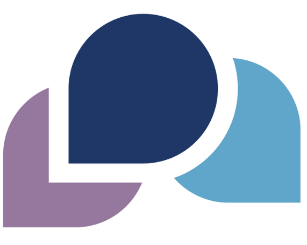 It is always helpful to refer to the definition
Sometimes concerns can have aspects of whistleblowing and aspects of HR. If there are claims of detriment, keep the issues together when submitting the concern
It is important to understand the difference between HR and whistleblowing issues so that you can explain it
What has been agreed
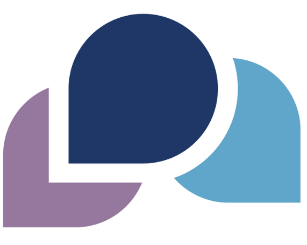 The whistleblower wants to raise both issues 
You will support the whistleblower to raise the concerns
You will provide information on the Standards for the whistleblower to read
The whistleblower will email their concerns to you to submit
Discussion – part three
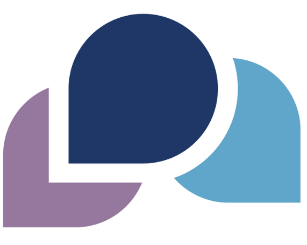 How frequently will you check in with the Whistleblower?
Do you feel comfortable discussing or advising on detriment?
Do you have a process for recording contacts? Do you know what this is? 
Is there anything you would do differently if presented again with a similar case?
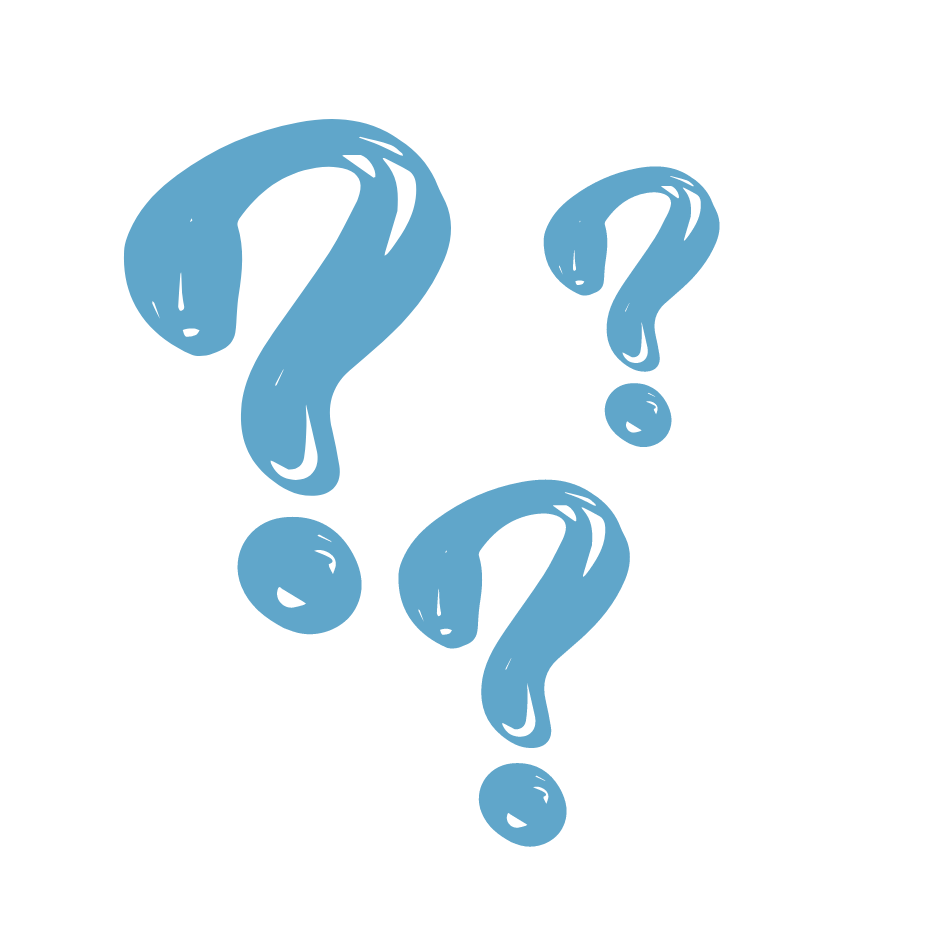 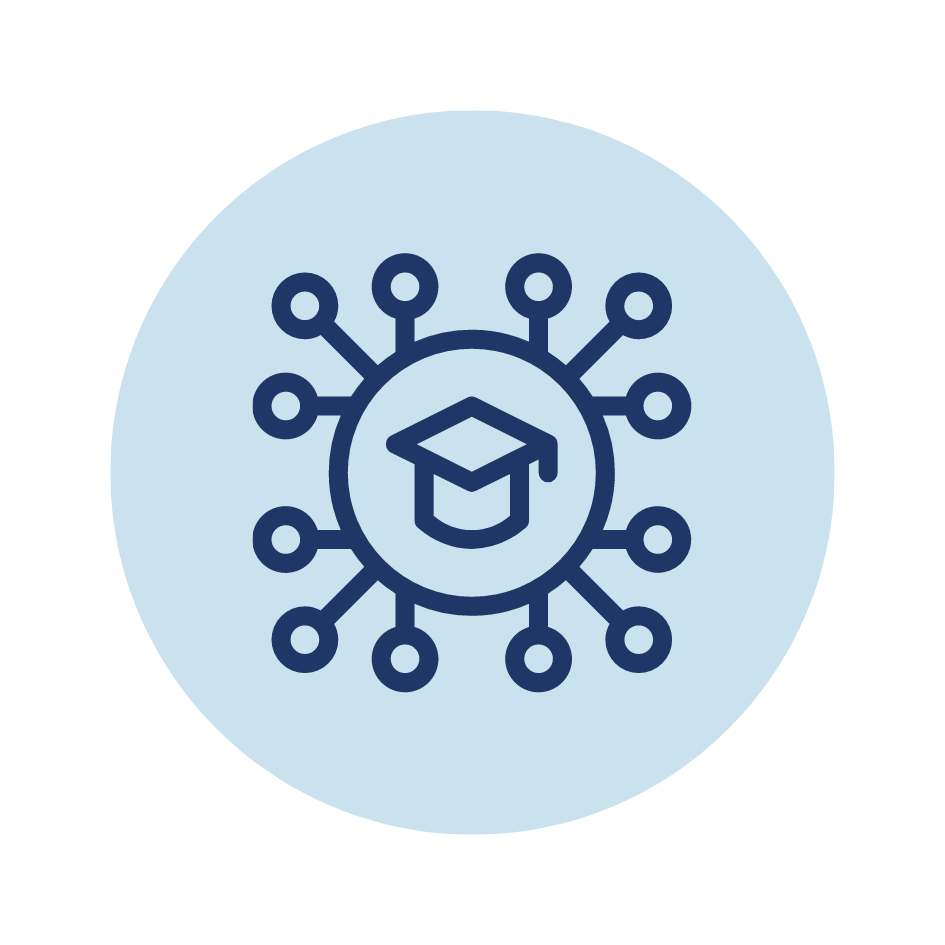 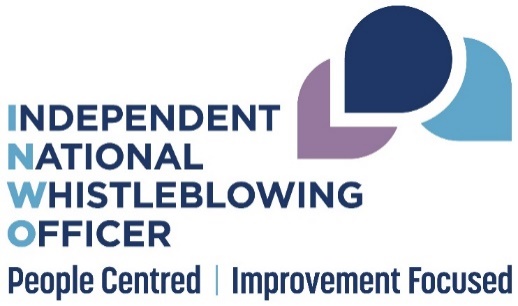 Thank you
There is a hand out to take away
This includes the full case study, some key learning points and links to helpful sources of information
CC Case Study 1